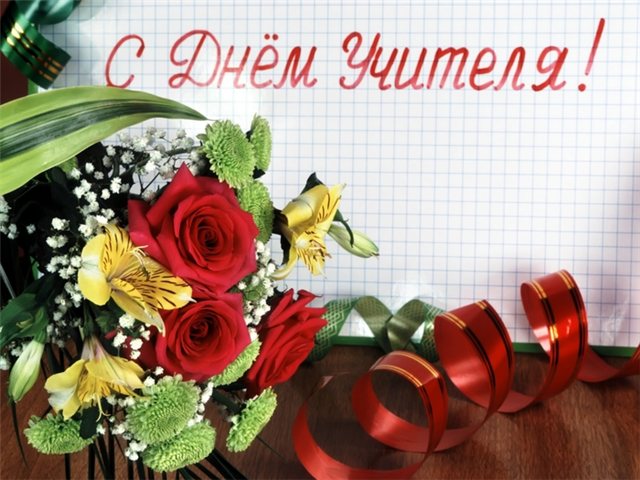 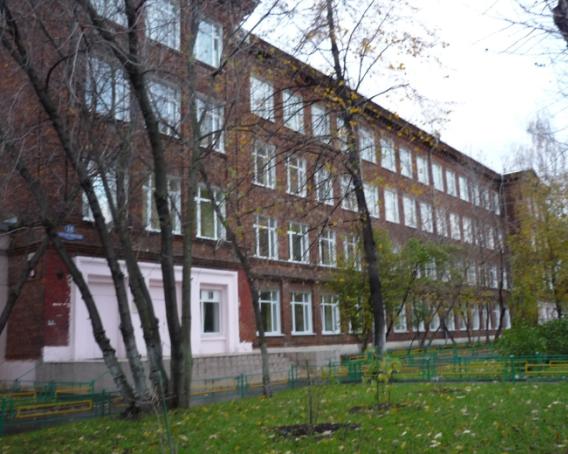 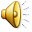 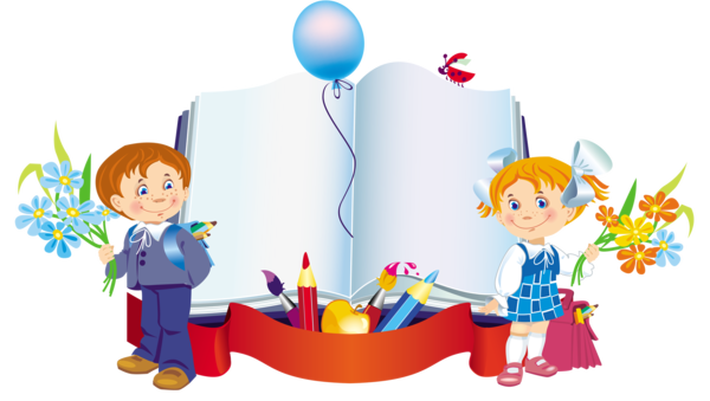 ПЛАНЕТА НЕВЫУЧЕННЫХ УРОКОВ
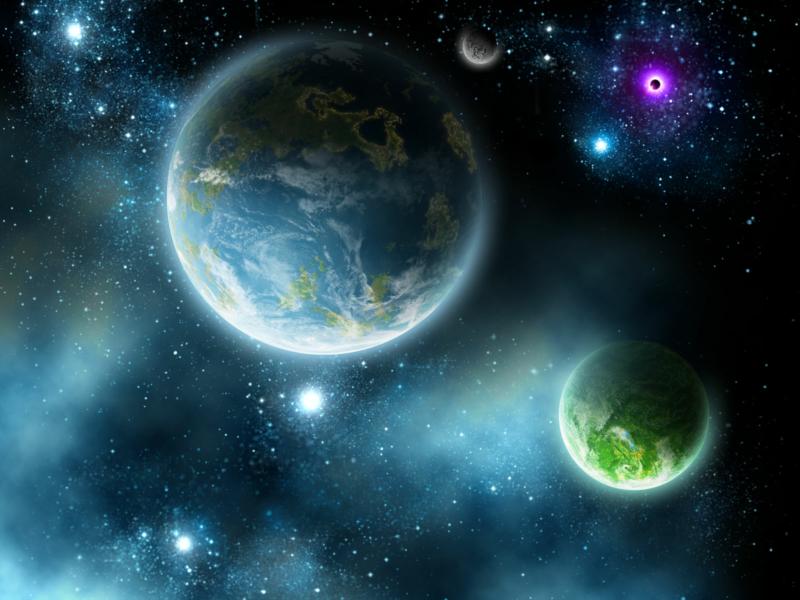 ПЛАНЕТА НЕВЫУЧЕННЫХ УРОКОВ
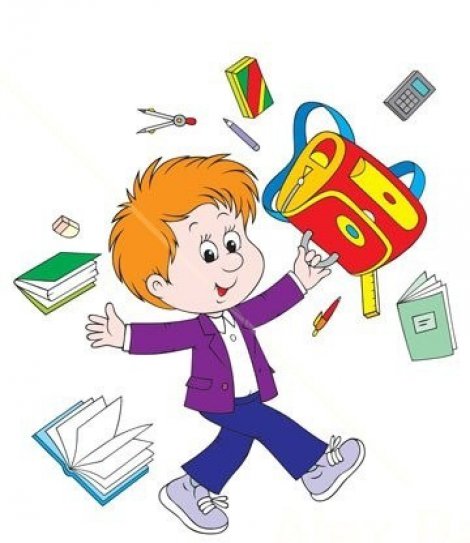 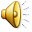 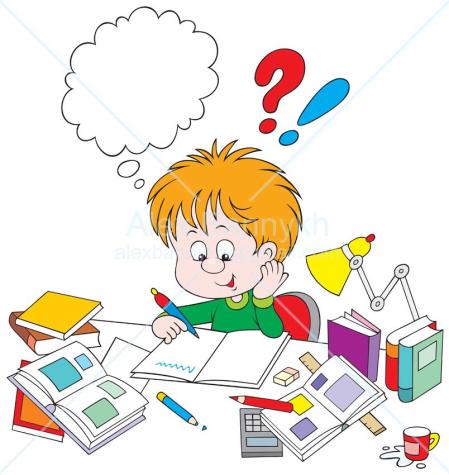 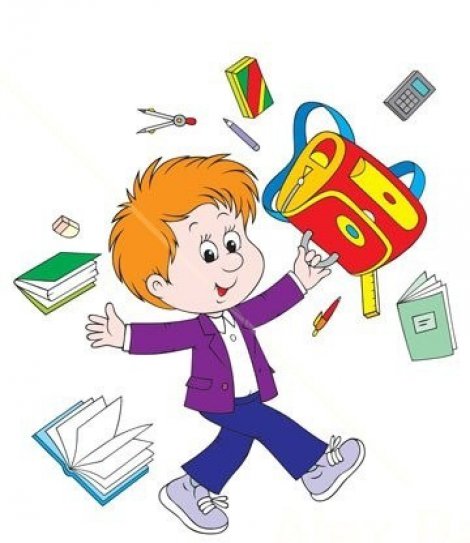 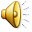 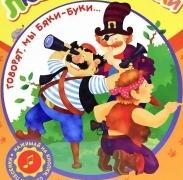 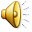 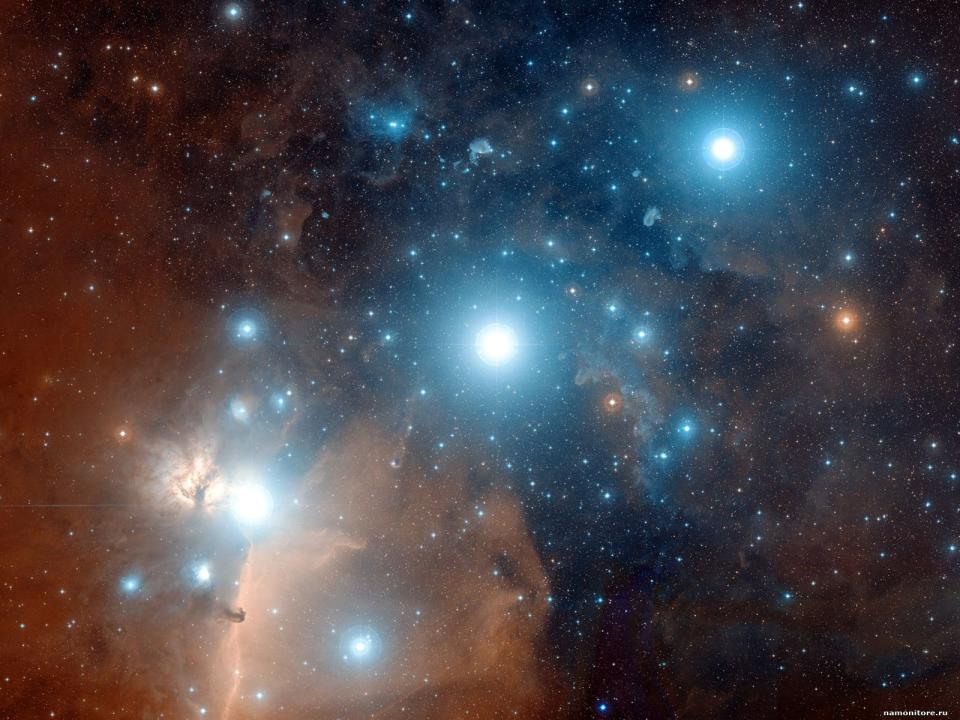 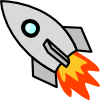 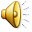 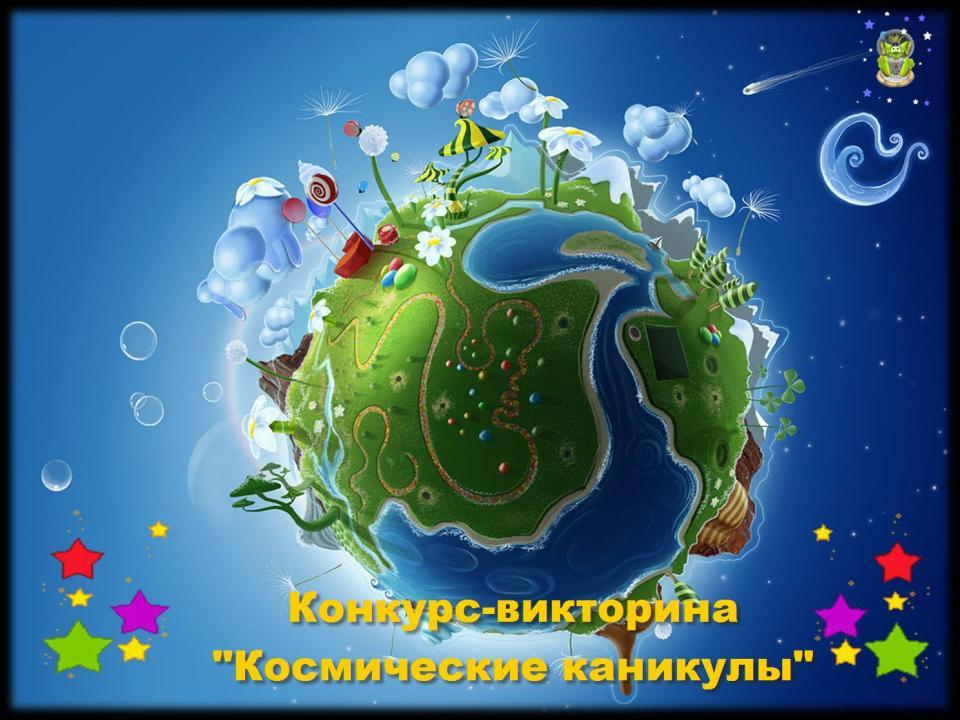 ПЛАНЕТА
ШУТОК
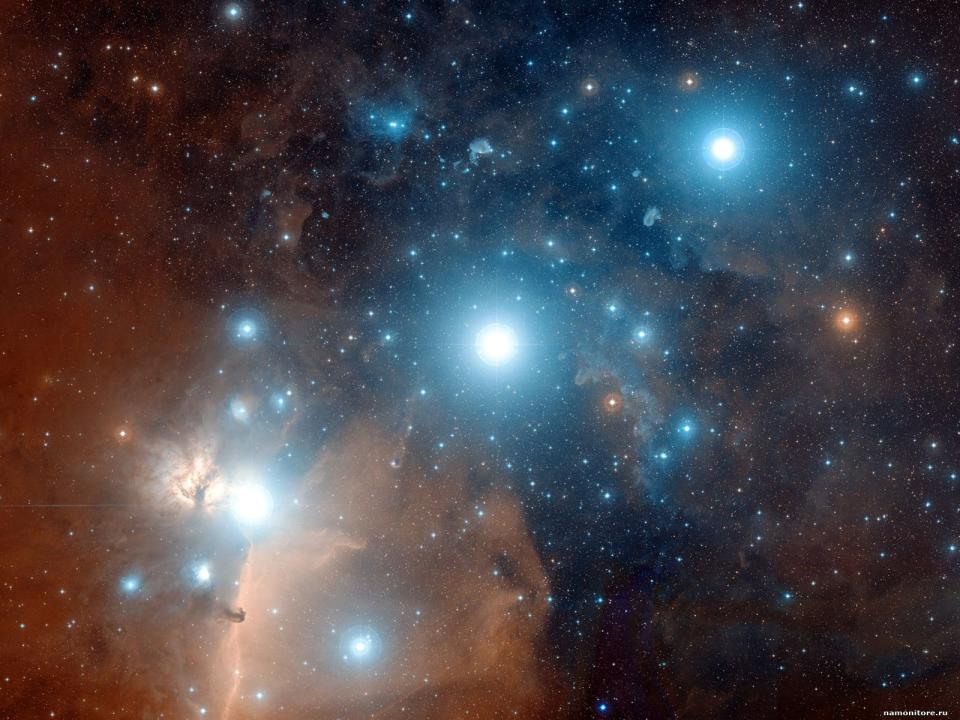 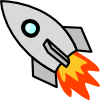 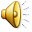 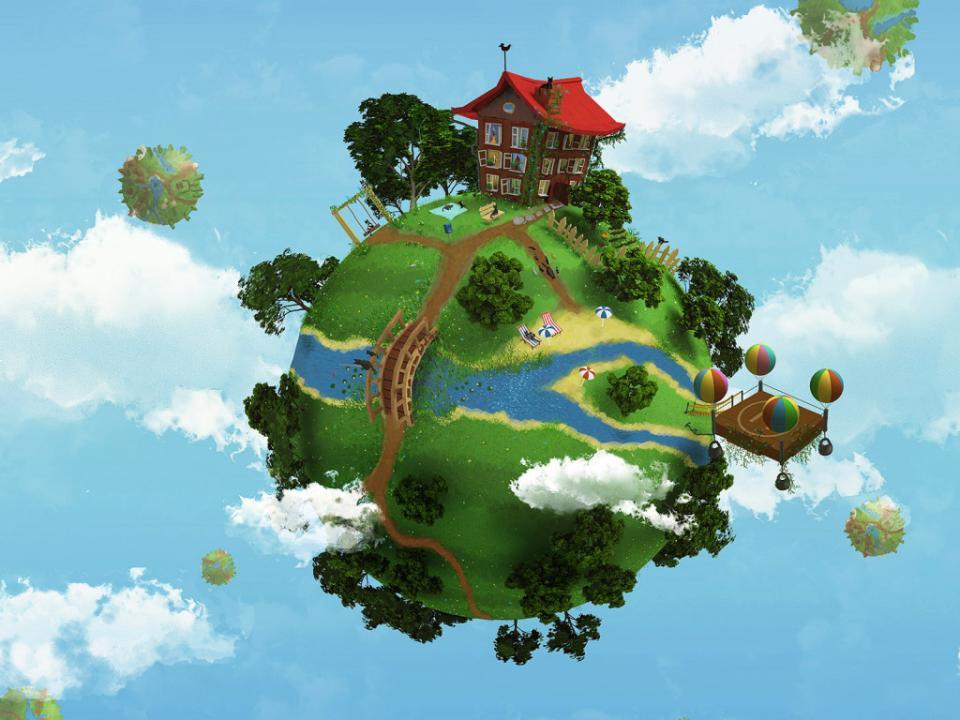 Планета  ХУДОЖНИКОВ
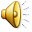 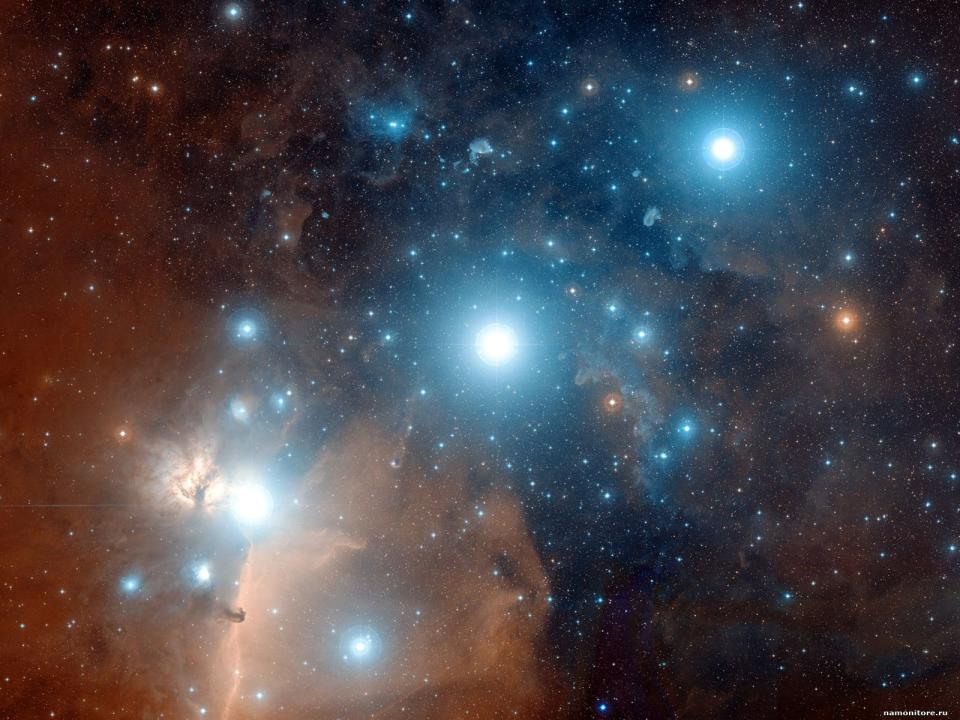 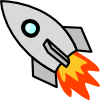 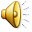 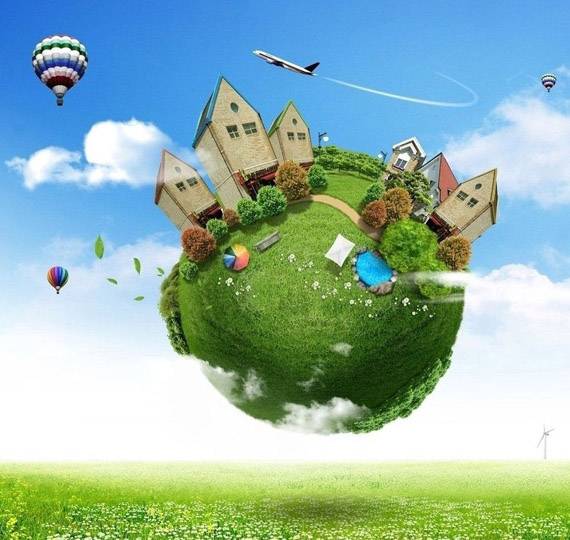 Планета ПЕСЕН
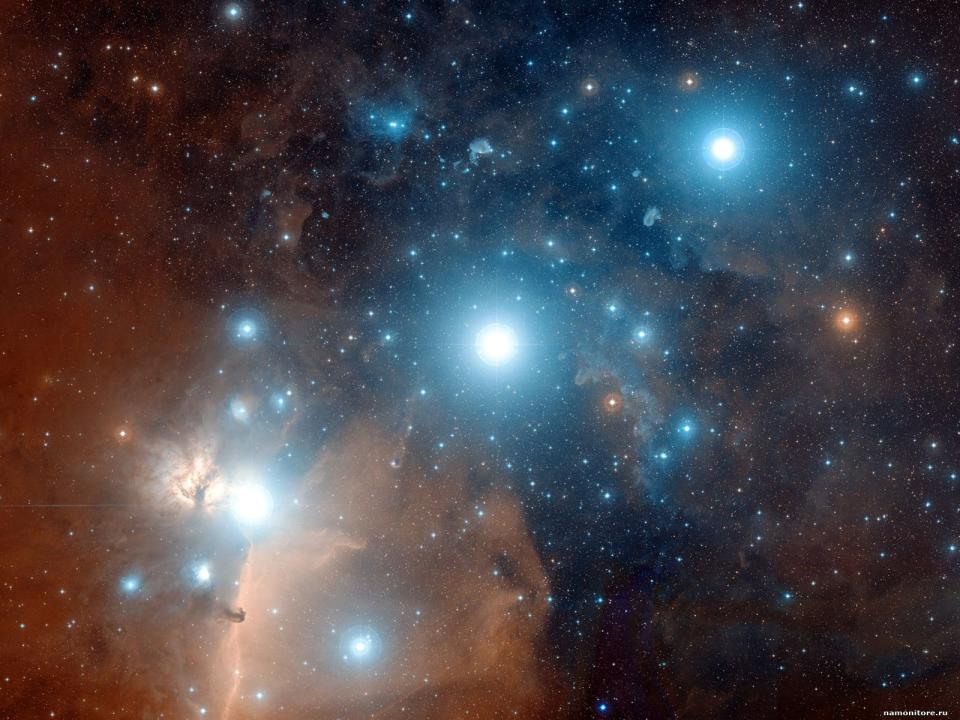 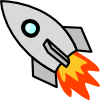 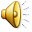 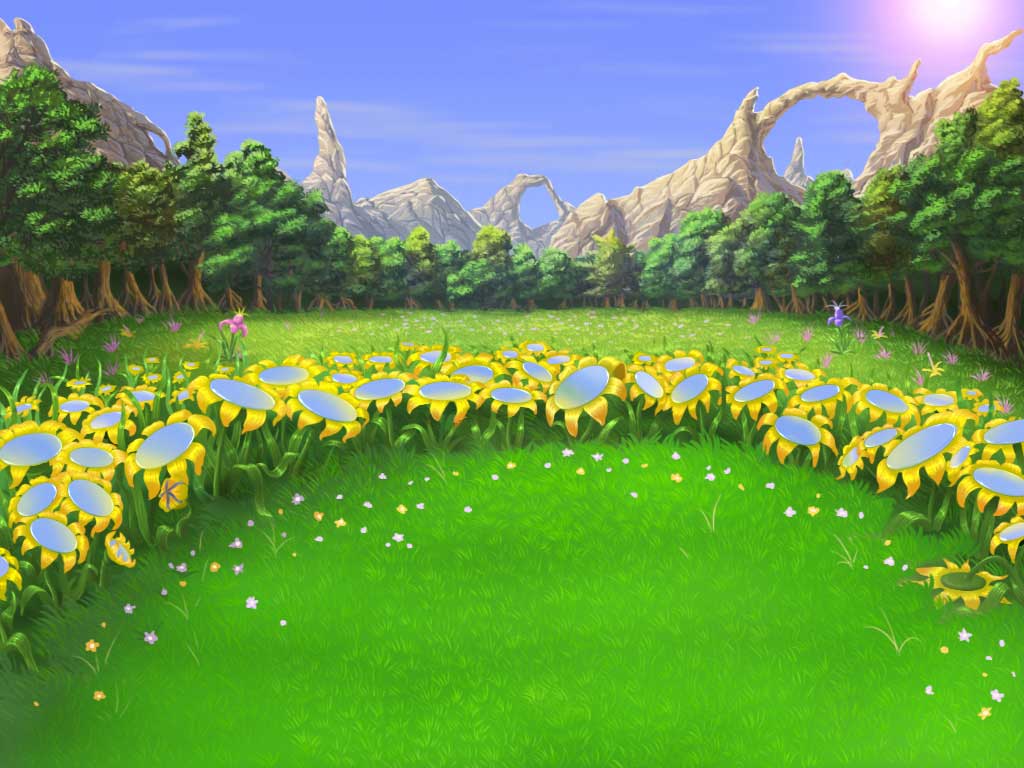 Планета  ЦВЕТОВ
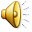 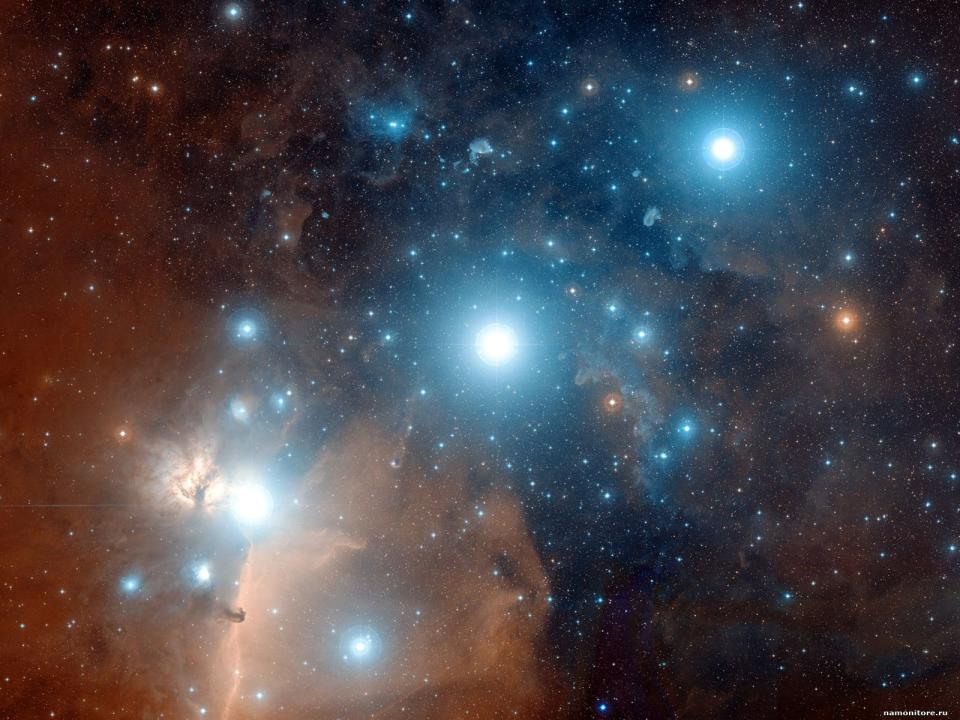 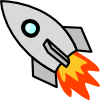 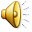 ПЛАНЕТА НЕВЫУЧЕННЫХ УРОКОВ
Планета
 ВЫУЧЕННЫХ УРОКОВ
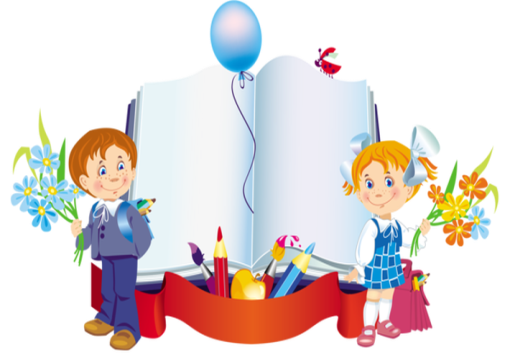 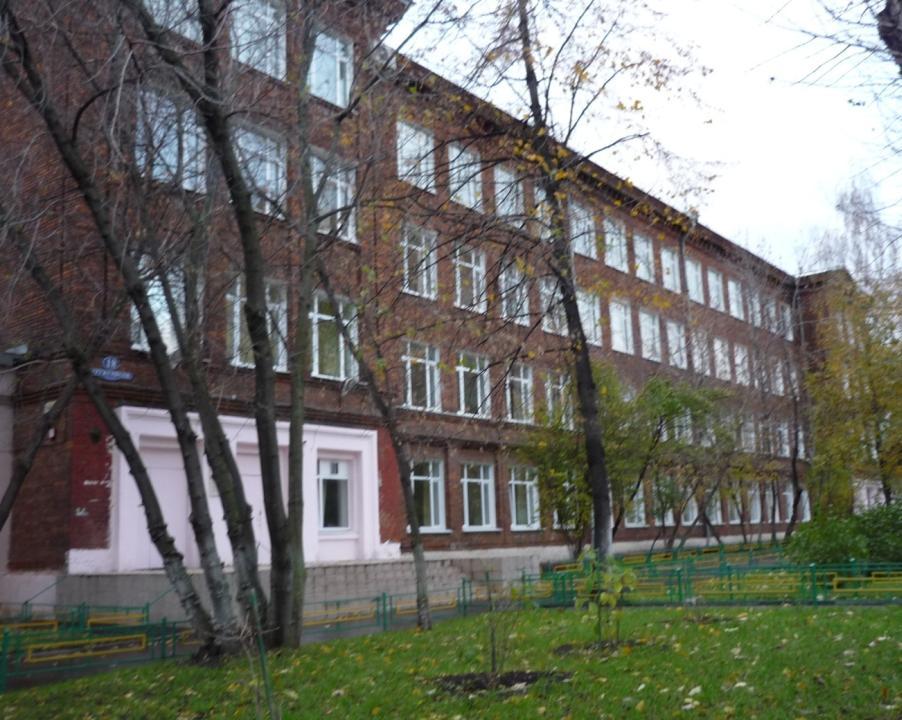 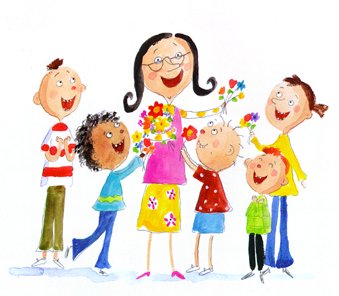 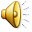 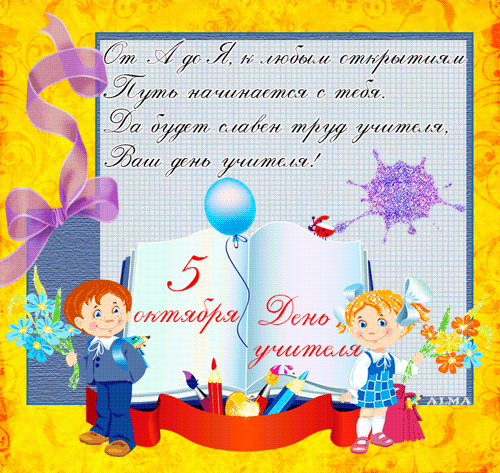 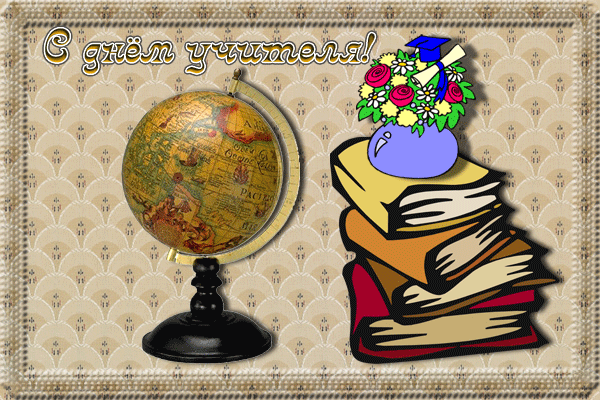